PLA felmérés elemzése mesterséges intelligenciával
Bakos Bence
2020.11.xx – Kodolányi János Egyetem
BPROF – üzemmérnök-informatikus – 1. évfolyam
Lépések
PLA (Prior Learning Assesment) felmérés elvégzése
Adatok felvezetése adatbázisba
OAM (Objektum Attribútum Mátrix) létrehozása
Az OAM átadása a mesterséges intelligenciának elemzésre
A mesterséges intelligencia által készített modellek elemzése és összevetése
Konklúzió
Jövőkép
PLA
Eredete a régi céhekig nyúlik vissza
1980-as évektől a szakmai tanításban rendszeresen végzett felmérés
Célja: felmérni az alanyok tudásszintjén az adott területen és segíti az oktatás fejlesztését
Előnyök: nem számít az alany életkora, neme, fizikai adottságai, hol és milyen módon sajátította el a tudását és, hogy korábban dolgozott-e vagy még nem.
Adatrendszerezés
A mi esetünkben két személyt mértünk fel anonim módon és egy helyen rögzítettük az adatokat valamint rögzítettük az objektumok egymáshoz való kapcsolatát
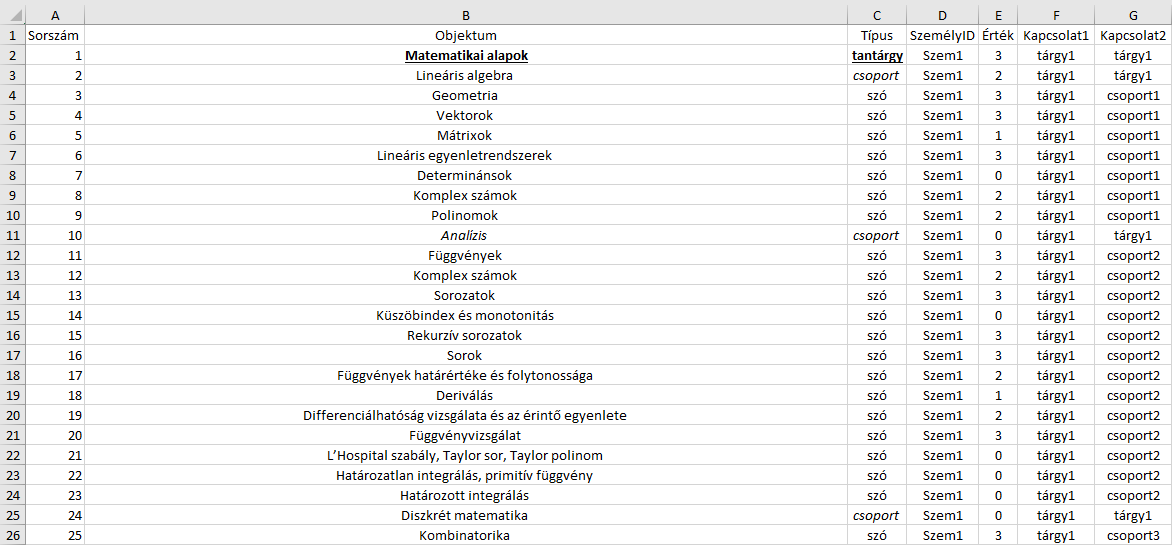 OAM létrehozása
Az Excel kimutatásvarázslóját megfelelően használva elkészült az OAM ahol az adatok direkt, és inverz irányban is szerepelnek (összes tantárgy(28) - direkt érték) Y= x*1.000+10.000
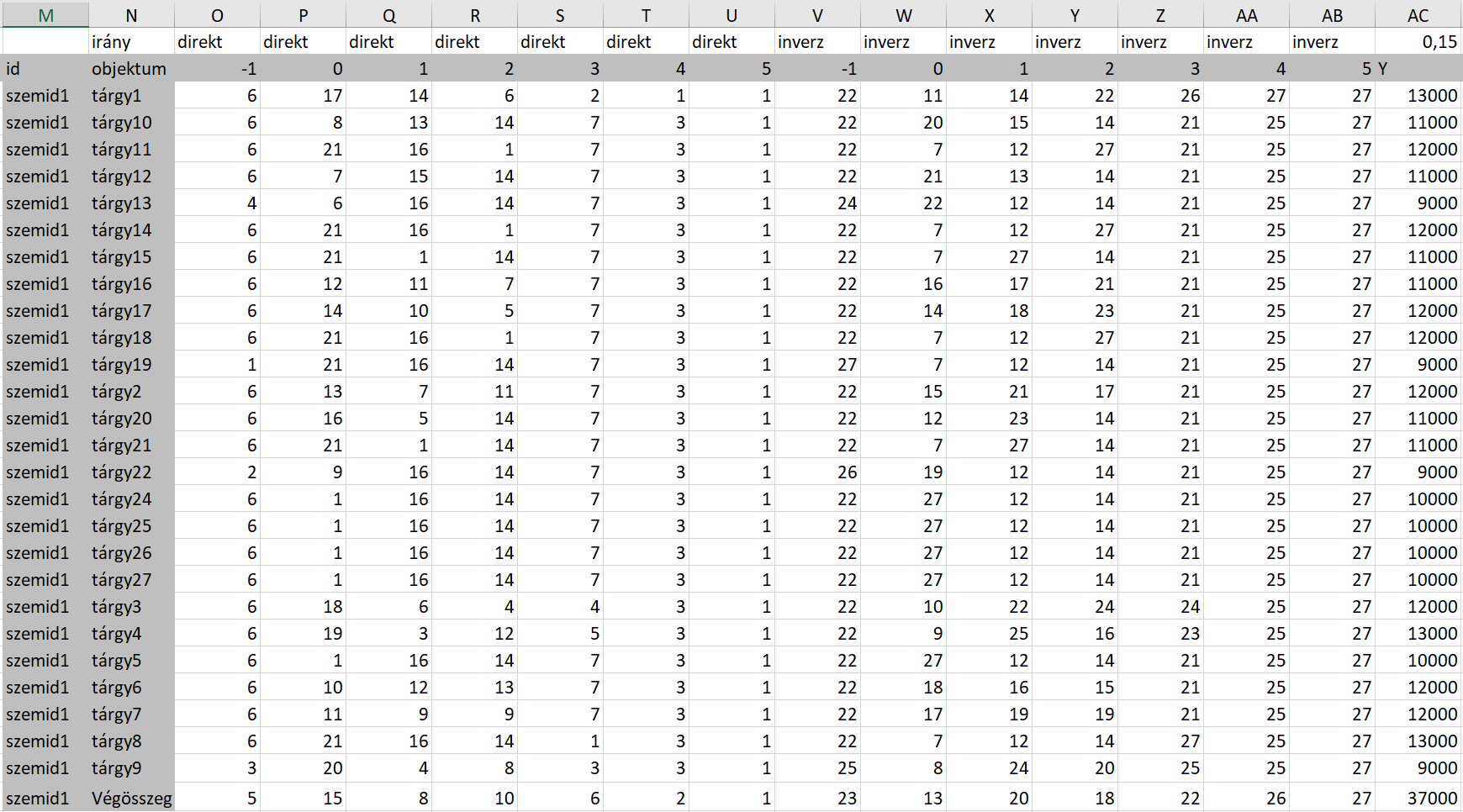 A mesterséges intelligencia modellje 1
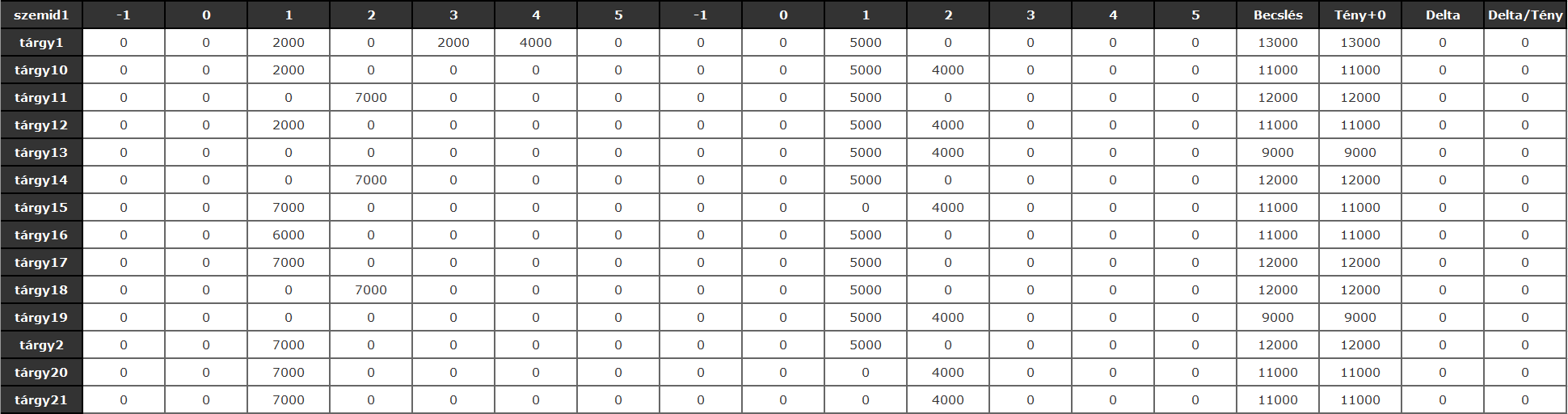 A mesterséges intelligencia modellje 2
Konklúzió
A modellekből látva a két személy numerikus értékelésben nagyobb mint 50%-ban (63%) konzisztensek míg tendenciaszerű azonosságban kevesebb mint 50%-ban (49%)-ban volt megegyezés.
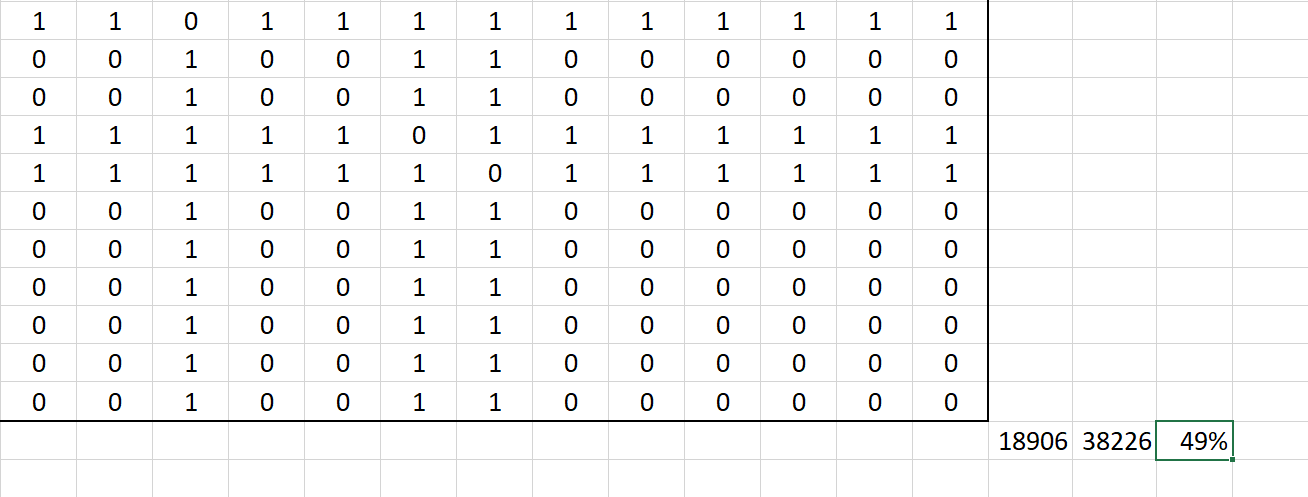 Trianguláris mátrix (281x281) alsó részlete
Jövőkép
Szakcikk írása a folyamat alapján
Köszönöm a figyelmet